Aedes albopictus :
Le connaitre pour mieux lutter
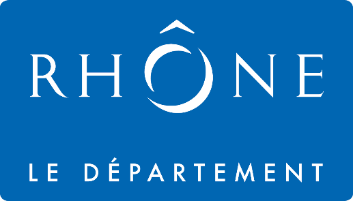 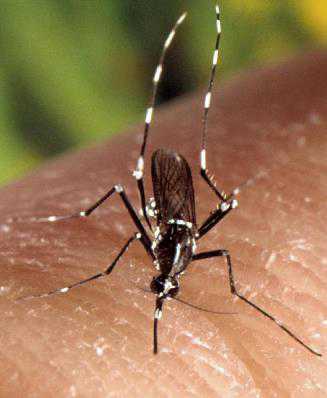 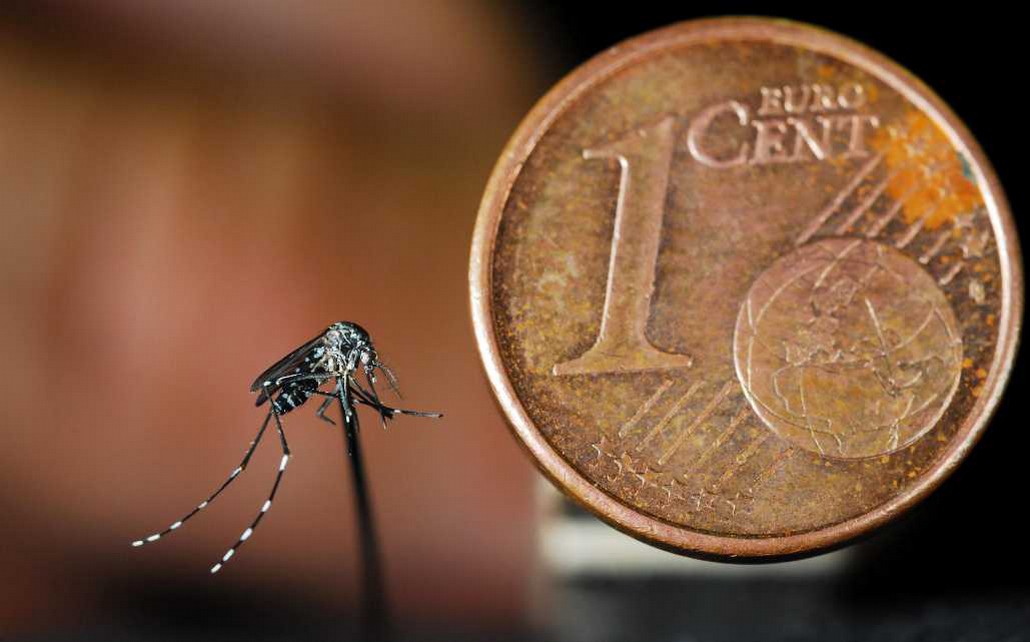 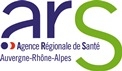 Formation financée par :
le programme FIR de l’ARS Auvergne Rhône-Alpes 
le Conseil départemental du Rhône
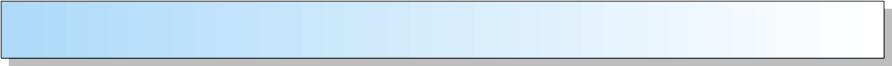 Sommaire
POURQUOI LUTTER CONTRE LE MOUSTIQUE TIGRE ?

LE CADRE REGLEMENTAIRE DE LA LUTTE CONTRE LES MOUSTIQUES
 
LE MOUSTIQUE TIGRE : LE RECONNAITRE
  
METHODES DE LUTTES ET PRECONISATIONS D’INTERVENTION
 
LA COMMUNICATION ET LA MOBILISATION SOCIALE
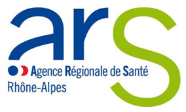 Pourquoi lutter contre le moustique tigre ?
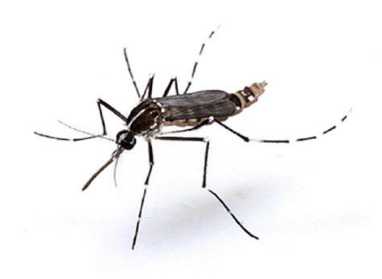 [Speaker Notes: 06 Alpes maritime	83 Var
13 Bouches du Rhône
34 Hérault	13 Bouches du Rhône	83 Var
30	Gard]
Pourquoi lutter contre le moustique tigre ?
Le moustique tigre peut être le vecteur de 3 maladies à virus
La dengue
Le chikungunya
Le zika
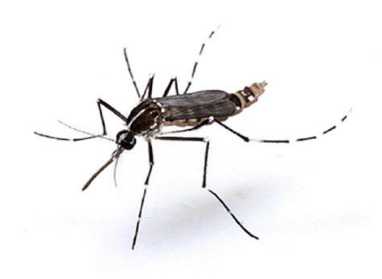 Le moustique tigre génère une forte nuisance dans les quartiers 
où il est installé
[Speaker Notes: 06 Alpes maritime	83 Var
13 Bouches du Rhône
34 Hérault	13 Bouches du Rhône	83 Var
30	Gard]
Les maladies : Dengue, Chikungunya, Zika
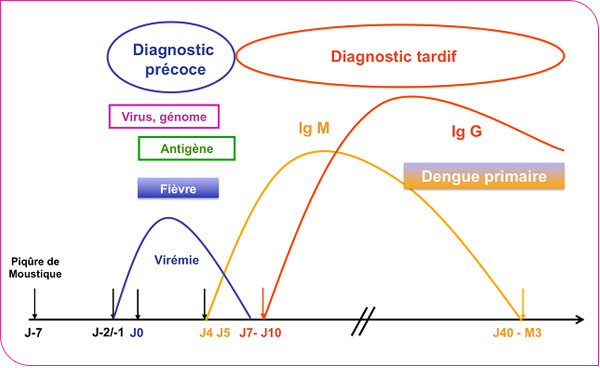 Symptômes de grippe (fièvre élevée, courbatures) mais en été
Durent jusqu’à 2 semaines
Cinétique du virus et des anticorps de type IgM et IgG au cours d’une infection par les virus
Les maladies : la dengue
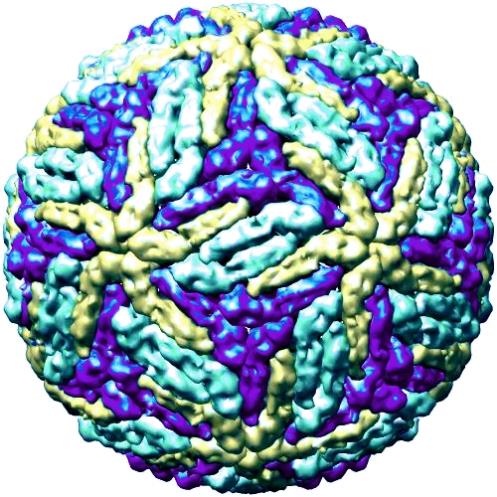 Formes asymptomatiques : 30 à 50 % des cas.

Symptômes : fièvre élevée d’apparition brutale persistant pendant 3 à 7 jours pouvant s’associer à des symptômes non-spécifiques tels que céphalées, douleurs rétro-orbitaires, arthromyalgies et, de façon inconstante, une éruption maculo-papuleuse. 

Evolution : l’issue est généralement favorable sans séquelle en 10 à 15 jours.
Les complications : la dengue hémorragique. Ces formes se rencontrent dans moins de 1 % des cas. Lorsque la fièvre commence à diminuer (d'habitude 3-7 jours après le début des symptômes), des signes qui doivent faire suspecter une forme de la maladie sévère peuvent apparaître : douleur abdominale, vomissements, hypothermie, manifestations hémorragiques sévères.
Les maladies : le chikungunya
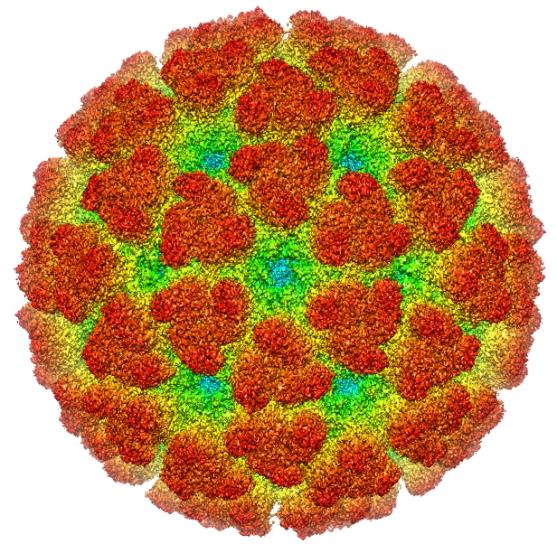 Formes asymptomatiques : 5 à 40 % des cas.

Symptômes : généralement, une fièvre élevée apparaît brutalement après une période d’incubation 2 à 3 jours en moyenne après la piqûre. La fièvre est accompagnée de douleurs articulaires souvent sévères qui peuvent toucher toutes les articulations.

Evolution : elle est habituellement rapide, avec disparition de la fièvre en 2 à 7 jours, des signes cutanés en 2 à 3 jours et des signes articulaires en quelques semaines.
Les complications : si l’évolution de la maladie est souvent sans séquelle, l'infection peut néanmoins évoluer vers une phase chronique, marquée par des douleurs articulaires persistantes. Après l’épidémie de 2005-2006 à la Réunion, deux ans après le début de leur infection, plus de la moitié des patients (55%) ne sont pas totalement guéris et ont une qualité de vie détériorée, avec des douleurs persistantes ou survenant par poussées.
Les maladies : le zika
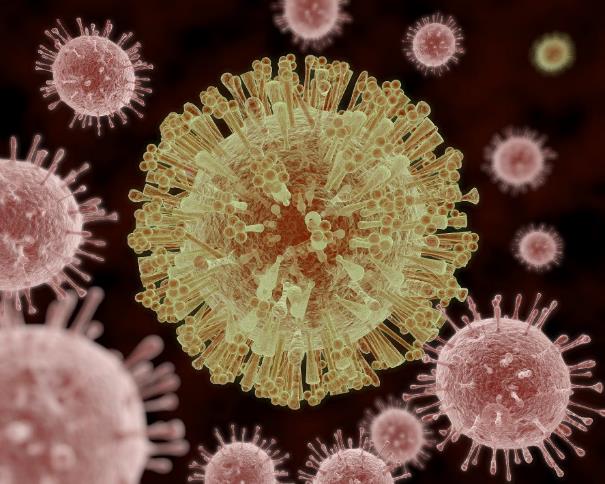 Formes asymptomatiques : entre 70 et 80 % d’asymptomatiques. Dans la très grande majorité des cas, l'infection passe inaperçue.

Symptômes :





Evolution : le plus souvent, l'infection est sans conséquences.
un syndrome grippal : fatigue, maux de tête, fièvre, courbatures
des éruptions cutanées
une conjonctivite
une douleur derrière les yeux
Les complications : on a relevé des cas de complications neurologiques pouvant entraîner un syndrome de Guillain Barré (faiblesse voire paralysie, débutant aux extrémités inférieures, avec extension progressive ascendante).
Les conséquences les plus graves concernent les femmes enceintes et leur bébé : une femme enceinte atteinte par le virus Zika peut donner naissance à un enfant atteint de microcéphalie, c'est-à-dire avec un périmètre crânien inférieur à la normale (moins de 33 cm) et d'anomalies du développement cérébral. S'il survit, l'enfant aura un retard mental irréversible.
Cycle de transmission virale
Moustique sain
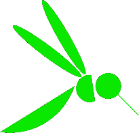 Virémie 8 j
temps
Voyageur
Cas 1 importé et infecté
Cycle de transmission virale
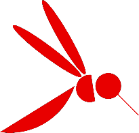 Le Moustique devient infectant en qqs jours
Virémie 8 j
temps
Voyageur
Cas 1 importé et infecté
Cycle de transmission virale
Moustique contaminant jusqu’à la fin de sa vie,
 ~ 30 jours  (15 jours à 2 mois)
Virémie 8 j
temps
Incubation 5 j
Virémie 8 j
Voyageur
Cas 1 importé et infecté
Cas 2
autochtone
Cycle de transmission virale
Depuis 2004 (première installation du moustique tigre en France)
Des millions de personnes vivent dans la zone de présence d’albopictus
Des millions de personnes passent des vacances dans une zone de présence albopictus
Sans être malade

Sauf 44 cas autochtones (sans conséquences sanitaires)
Probabilité d’attraper une maladie par le moustique tigre
1/100 000 à 1/1 000 000
Les agents des établissements de lutte contre le moustique tigre réalisent des enquêtes autour des cas importés ou autochtones depuis 2004
Aucun agent malade de ces maladies
La grippe en moyenne  touche 2,5 millions de personne par an et provoque 2 000 morts par an (max 18 0000)
60 000 accidents corporels par an en France sur les routes
probabilité d’avoir la grippe 1/27
probabilité de mourir de la grippe 1/33 500 (1/3 700)
probabilité d’accident corporel 1/1 100
[Speaker Notes: Irez-vous en vacances dans une autre région de France ?
Êtes-vous vacciner contre la grippe ?
Prenez vous moins votre voiture ?]
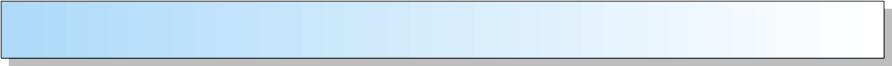 Gêne ressentie et acceptation de la nuisance
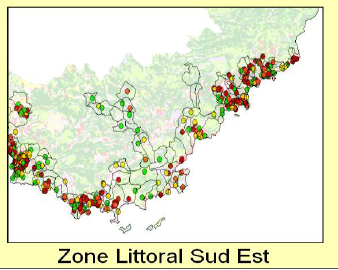 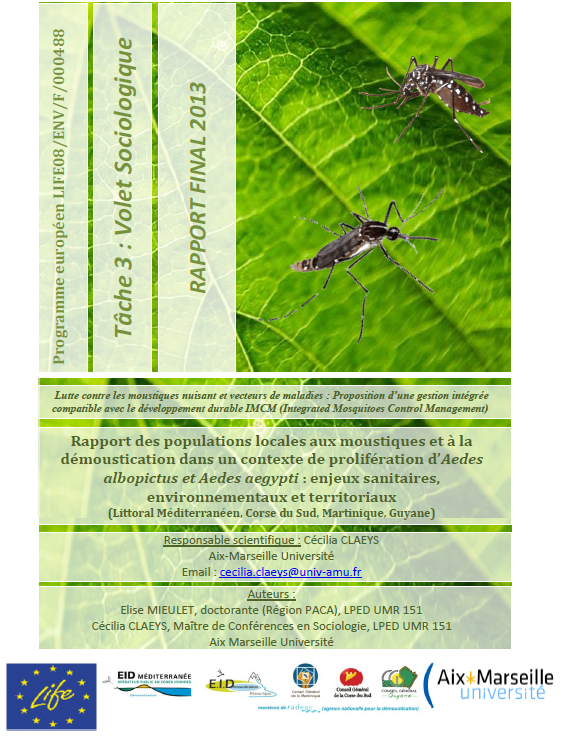 http://www.lifeplusmoustique.eu/images/stories/Clayes_Mieulet_synthese_socio.pdf
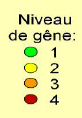 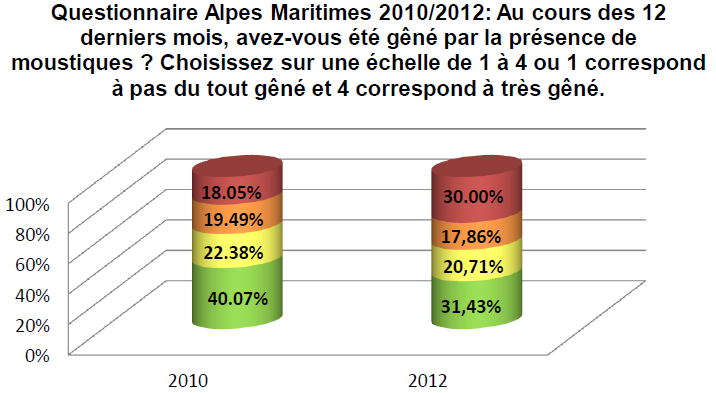 Questionnaire Alpes-Maritimes 2010/2012 :
Au cours des 12 derniers mois, avez-vous été gêné par la présence de moustiques ? Choisissez sur une échelle de 1 à 4 où 1 correspond à pas du tout gêné et 4 correspond à très gêné
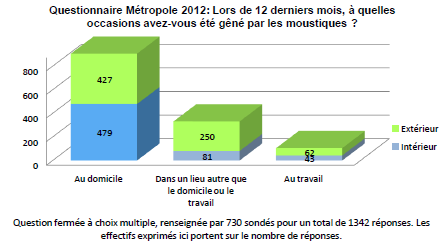 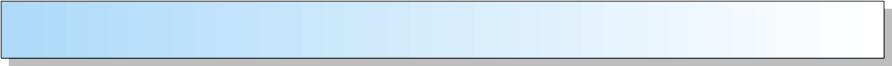 Gêne ressentie et acceptation de la nuisance
Impact économique

Bonjour! Merci de votre offert. Le groupe d'Aernout est deja 2 annees le groupe d'Heleen (ou de 'Randonaero Adventures deltavliegschool, aussie en Facebook). Nous resterons a un autre camping, avec beaucoup moins de moustiques. Peut etre nous reviendrons au Peupliers dans une annee prochaine.
Impact social
Bonjour,
 
Comme signalé par téléphone, mon jardin est envahi depuis des semaines par une colonie de moustiques tigres.
 
J'ai tout tenté : il n'y a aucune réserve d'eau, aucun détritus, etc. Le jardin de mon voisin est propre et sans eau stagnante également. Je me badigeonne de produits répulsifs (mes vêtements aussi). Rien n'y fait, je ne peux pas aller dans le jardin sans être immédiatement piquée par des dizaines d'individus, en journée comme en soirée.
 
J'ai pris contact avec le SCHS de la ville de Saint Martin d'Hères, qui s'est déplacé hier mardi. Il a bien constaté l'invasion malgré un jardin jugé irréprochable, mais ne peut rien faire. Il m'a parlé d'un éventuel piège à moustiques que je pourrais acquérir, mais à un prix élevé (500 eur au moins), sans pouvoir me donner de détails.
 
Etant âgée, le jardin et le potager sont mes principales passion et occupation. Cette année je ne peux même plus sortir dehors ...
 
En dernier recours, dans le plus grand désarroi, je me permet donc de vous solliciter dans l'urgence. Peut-on envisager ensemble un traitement radical très rapidement ? Si un piège existe, peut-on faire un essai avant d'engager une somme conséquente pour moi ?
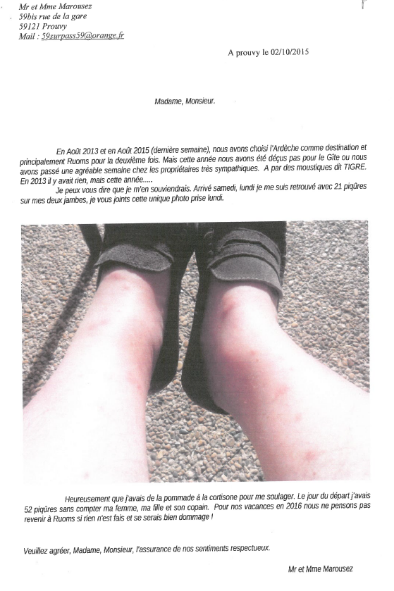 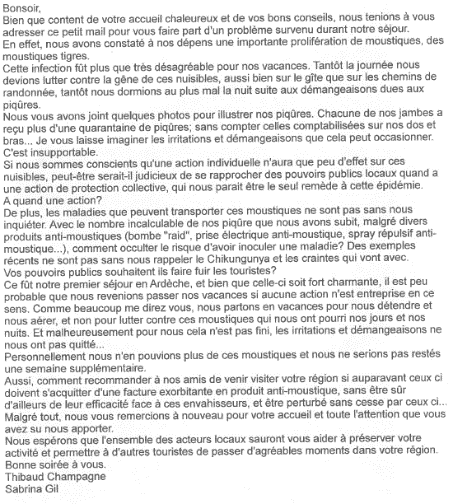 Signalement moustique : Jardin et en journée avec un pic à partir de 17h plus d’un centaine de morsure, j’ai arrêté de compter pour une de mes filles et moi même.il est urgent de réagir , il en est  de la responsabilité de la commune, car risque sanitaire important si rien est fait.
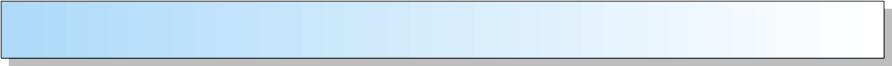 Impact économique des Espèces Exotiques Envahissantes (EEE)
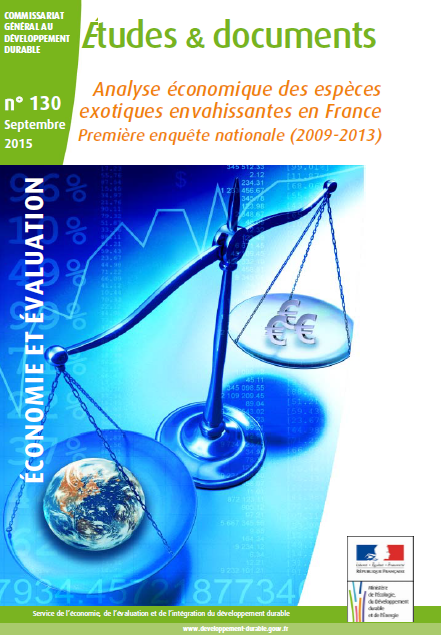 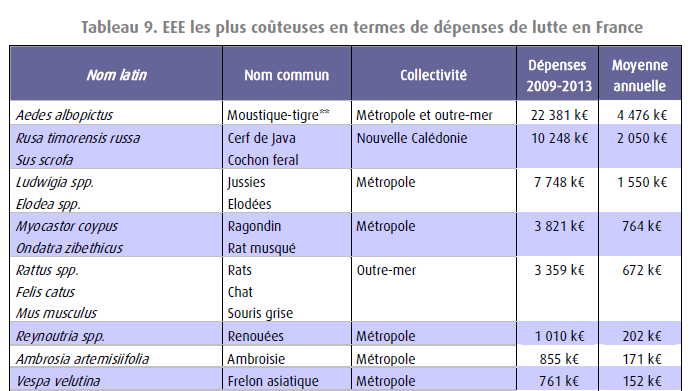 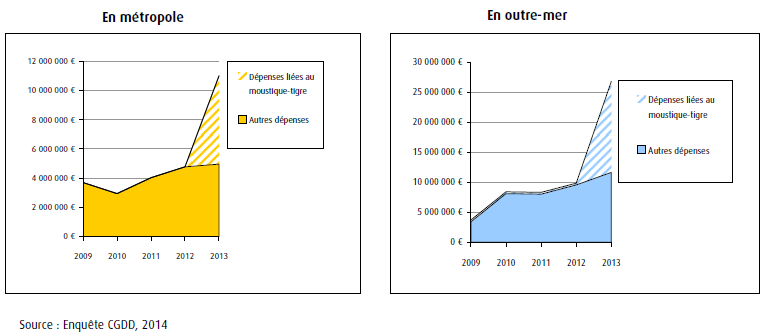 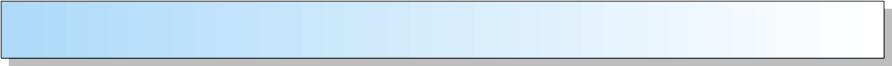 Impact économique des Espèces Exotiques Envahissantes (EEE)
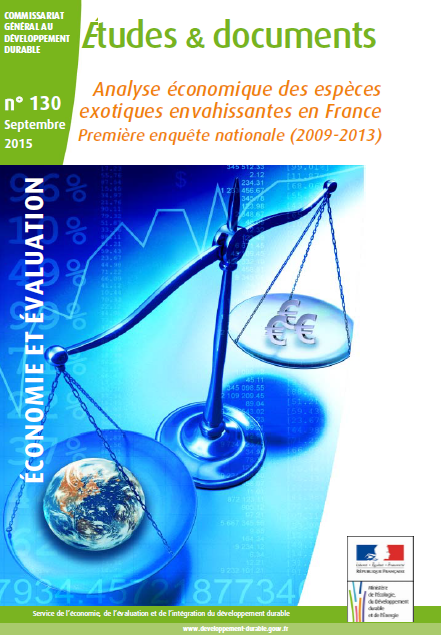 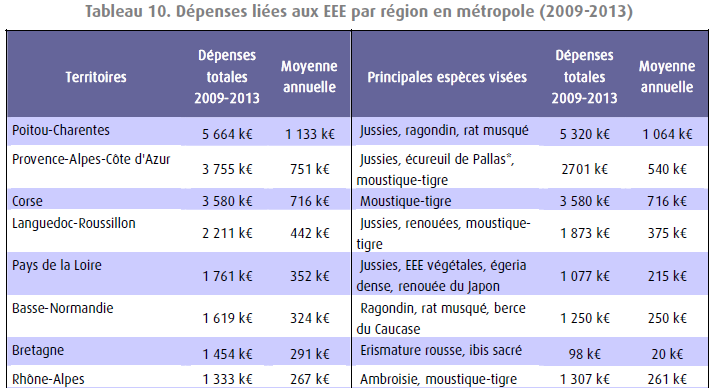 Le cadre réglementaire
de la lutte contre les moustiques
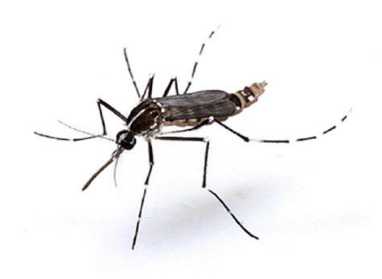 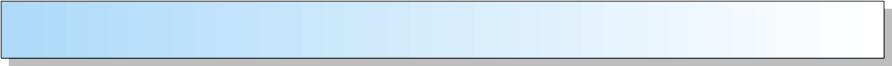 Plan anti-dissémination des arboviroses
Plan national anti-dissémination de la dengue et du chikungunya pour la métropole (03/2006)
Instruction de 2015 : mise à jour du guide de mise en œuvre du plan 
Instruction de 2016 : élargit le plan à Zika

Répartition des départements métropolitains en 6 catégories :
 0 : A. albopictus absent (ou dans une zone très restreinte, sous contrôle)
 1 : A. albopictus implanté et actif (Puy de Dôme depuis 2018, 51 dép. en 2019)
 2 : A. albopictus implanté et actif + 1 cas confirmé d’infection autochtone
 3 : A. albopictus implanté et actif + 1 foyer isolé d’infections autochtones
 4 : A. albopictus implanté et actif + X foyers isolés d’infections autochtones
 5 : A. albopictus implanté et actif + X cas diffus d’infections autochtones
Aucun suivi (ou 0b : suivi entomologique seul)
Surveillance entomologique 
&
Surveillance épidémiologique
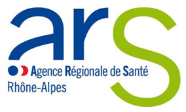 [Speaker Notes: Dispositifs actifs du 1er mai au 30 novembre
0a : pas d’albo
0b : présence contrôlée : œufs sur piège pondoir mais pas de conclusion sur implantation définitive
1 : classement par arrêté ministériel (26/08/08 modifié le 31/01/2013 incluant l’Ardèche)
2 : en + de niv. 1 : recherche active de cas (méd, labos), 
3 : en + de niv. 2 : surv. urgences, toxicovigilance/traitements renforcée, 
4 : en + de niv. 3 : surv. active cas hospitalisés ou sévères
A noter que 45 j après le début des derniers cas humains confirmés, on repasse en niveau 1 (2x cycle repas infectant  fin de virémie).
cellule départementale /Préfet, enquête ARS auprès du médecin et du malade (lieux de passage en 07 et autres dép. niv. 1), enquête EIRAD, communes informées (+CD07, DGS, DDT, DDCSPP)  décision de traitement ou non (si oui, info public, Centre antipoison, MG et PMI, protection ruchers, agriculture bio, Natura 2000..).]
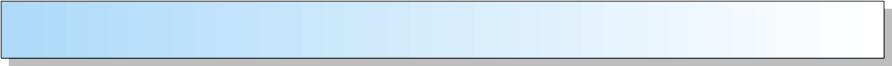 Plan anti-dissémination des arboviroses
Plan national anti-dissémination de la dengue et du chikungunya pour la métropole (03/2006)
Instruction de 2015 : mise à jour du guide de mise en œuvre du plan 
Instruction de 2016 : élargit le plan à Zika

Répartition des départements métropolitains en 6 catégories :
 0 : A. albopictus absent (ou dans une zone très restreinte, sous contrôle)
 1 : A. albopictus implanté et actif (Rhône depuis 2013, 51 dép. en 2019)
 2 : A. albopictus implanté et actif + 1 cas confirmé d’infection autochtone
 3 : A. albopictus implanté et actif + 1 foyer isolé d’infections autochtones
 4 : A. albopictus implanté et actif + X foyers isolés d’infections autochtones
 5 : A. albopictus implanté et actif + X cas diffus d’infections autochtones
Aucun suivi (ou 0b : suivi entomologique seul)
Surveillance entomologique 
&
Surveillance épidémiologique
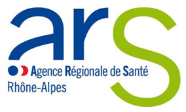 [Speaker Notes: Dispositifs actifs du 1er mai au 30 novembre
0a : pas d’albo
0b : présence contrôlée : œufs sur piège pondoir mais pas de conclusion sur implantation définitive
1 : classement par arrêté ministériel (26/08/08 modifié le 31/01/2013 incluant l’Ardèche)
2 : en + de niv. 1 : recherche active de cas (méd, labos), 
3 : en + de niv. 2 : surv. urgences, toxicovigilance/traitements renforcée, 
4 : en + de niv. 3 : surv. active cas hospitalisés ou sévères
A noter que 45 j après le début des derniers cas humains confirmés, on repasse en niveau 1 (2x cycle repas infectant  fin de virémie).
cellule départementale /Préfet, enquête ARS auprès du médecin et du malade (lieux de passage en 07 et autres dép. niv. 1), enquête EIRAD, communes informées (+CD07, DGS, DDT, DDCSPP)  décision de traitement ou non (si oui, info public, Centre antipoison, MG et PMI, protection ruchers, agriculture bio, Natura 2000..).]
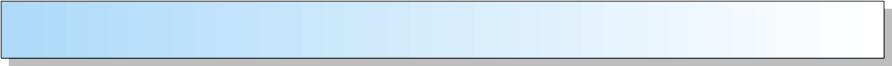 Cadre législatif
Cadre législatif
	1964 : loi 64-1246 relative à la lutte contre les moustiques – article 1
	Des zones de lutte contre les moustiques sont délimitées par arrêté préfectoral pris après avis de la commission
mentionnée à l'article L. 1416-1 du code de la santé publique , ce sont les Conseils départementaux qui doivent agir :

1° Dans les départements où est constatée, dans les conditions définies à l'article L. 3114-5 du code de la santé
publique, l'existence de conditions entraînant le développement de maladies humaines transmises par l'intermédiaire
d'insectes et dont la liste est fixée par arrêté du ministre en charge de la santé ;

2° Dans les départements où les moustiques constituent une menace pour la santé de la population et dont la liste est fixée par arrêté conjoint du ministre en charge de la santé et du ministre en charge de l'environnement ; 

3° En cas de besoin, dans les départements dont les conseils généraux le demanderaient. A l'intérieur de ces zones, les services du département sont autorisés à procéder d'office aux prospections, traitements, travaux et contrôles nécessaires à cette action. Lorsque le département confie la réalisation de ces opérations à un organisme de droit public, les agents de cet organisme disposent, pour l'exercice de ces missions, des mêmes compétences que les agents du département.

Dans ces zones, et en vue de procéder aux opérations ci-dessus définies, les agents des services ou organismes
mentionnés à l'article 1er peuvent pénétrer avec leurs matériels sur les propriétés publiques et privées, même
habitées, après que les propriétaires, locataires, exploitants ou occupants en ont été avisés à temps pour leur
permettre de prendre toutes dispositions utiles pour la sauvegarde de leurs intérêts.
Ils peuvent, en outre, installer et contrôler les dispositifs de lutte contre les moustiques, même de nuit, en dehors des
habitations et des propriétés attenantes aux habitations et closes par des murs ou par des clôtures équivalentes,
suivant les usages du pays.
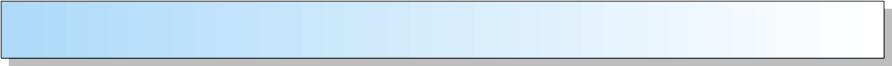 Cadre réglementaire
!"#$Cadre réglementaire
	Décret du 1 décembre 1965 relatif à la lutte contre les moustiques
	Décret du 30 décembre 2005 relatif à la lutte contre les moustiques

Décisions exécutoires
	Arrêté préfectoral relatif à la lutte anti-vectorielle			tout le département
			Plan de lutte contre les arboviroses en métropole (chikungunya/dengue/Zika)
					Moustique : Aedes albopictus
				En 2019 départements concernés : Ain, Ardèche, Drôme, Isère, Loire, Rhône,
				 Savoie 

	Arrêté préfectoral relatif à la régulation des nuisances		fixe une liste de communes
					Moustiques autochotones : Aedes caspius, Ae. sticticus, Culex pipiens, …. 
				 En 2019 départements concernés : Ain (59 communes), Isère (49 communes), Rhône (65 communes), Savoie (58 communes), Haute Savoie (5 communes)
En 2020, la lutte contre les arboviroses sera prise en charge par les Agences Régionales de Santé
L’importance du rôle des communes
Départements :  un pouvoir de police spéciale en matière de lutte contre les moustiques 
Mais
Importance du rôle des communes
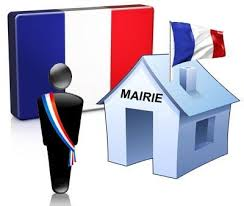 Elles sont proches des résidents avec de nombreux relais informatifs (quartiers, associations, etc) ;

En raison de leur proximité, elles sont interpellées en premier par leurs habitants ;
Leurs services et agents peuvent relayer les messages et conseils préventifs auprès de la population et démultiplier la sensibilisation et la communication  ;
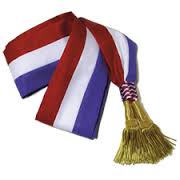 Elles doivent avoir une action exemplaire et être un modèle pour la population, en faisant que leur patrimoine bâti et recevant du public soit géré de façon vertueuse, en termes de contrôle des points d’eaux stagnantes.
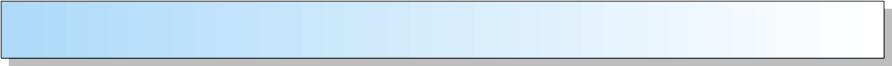 Cadre réglementaire
Le maire peut prendre diverses mesures destinées à prévenir et limiter la prolifération de moustiques par voie d’arrêtés.

Code Général des Collectivités Territoriales :
Article L.2212-2 : police maintien d’hygiène et de la salubrité publiques et de prévention des maladies
Article L.2213-8 : police des cimetières 
Articles L.2213-29, L.2212-30, L.2213-31 : La police des mares ou police des eaux stagnantes 
Article L.2212-2 : police des déchets 

Code de l’Environnement : article L.541-3 : élimination de déchets sur le domaine public ou privé

Règlement sanitaire départemental  : (nombreuses dispositions dans la lutte contre les moustiques)
Recueil d’eau :	  Article 12 – citernes destinées à recueillir l’eau de pluie
Eaux pluviales : Article 29 – évacuation des eaux pluviales et usées
			   Article 41 – pentes réglées pour évacuation permanente des eaux pluviales ou usées
			   Article 42 – dispositif de protection contre la pénétration des moustiques
Extérieurs des bâtiments : Article 7.3 – réservoirs/fosses fermés par treillage métallique maille 1mm
					   Article 121 – Mares et fosses soumis à des mesures larvicides régulières
Logements et dépendances : Article 23 – Dans les cours, allées, dépôts de détritus de toute nature interdits						Article 18 – suppression des fuites/vérification des canalisations
Sous-sols : Article 35,121 : aucune fuite ou condensation. Evacuation de l’eau le plus rapidement possible						
Certibiocide
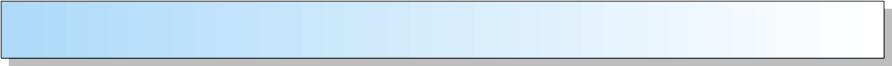 Cadre réglementaire
Un mobilisation des compétences « hygiène et salubrité » également réaffirmée dans la réglementation nationale récente dans le décret 2019-258 du 29 mars 2019 – article 2.

I.- Au titre du 2° du II de l'article R. 3114-9, le maire, dans le cadre de ses compétences en matière d'hygiène et de salubrité, agit aux fins de prévenir l'implantation et le développement d'insectes vecteurs sur le territoire de sa commune. II.- A ce titre, il peut : 	1° Informer la population sur les mesures préventives nécessaires et mettre en place des actions de sensibilisation du public, le cas échéant en lien avec le préfet ; 	2° Pour l'application des dispositions de l'article L. 2213-30 du code général des collectivités territoriales, mettre en place dans les zones urbanisées un programme de repérage, de traitement et de contrôle des sites publics susceptibles de faciliter le développement des insectes vecteurs ; 	3° Intégrer, au sein du plan communal de sauvegarde, un volet relatif à la lutte anti-vectorielle en cas d'épidémies de maladie vectorielle en déclinant le dispositif ORSEC départemental. III.- Le maire prescrit, dans les conditions fixées par l'article L. 2213-31 du code général des collectivités territoriales, aux propriétaires de terrains bâtis ou non bâtis mentionnés au même article, les mesures nécessaires pour lutter contre l'insalubrité que constitue le développement des insectes vecteurs dans les zones urbanisées.
Connaître les moustiques,
Reconnaître le moustique tigre
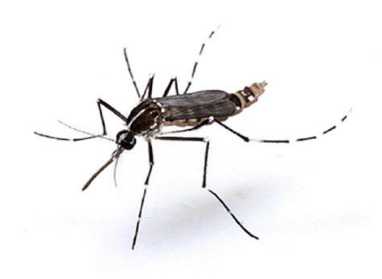 [Speaker Notes: 06 Alpes maritime	83 Var
13 Bouches du Rhône
34 Hérault	13 Bouches du Rhône	83 Var
30	Gard]
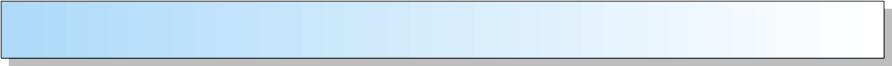 Le moustique : le plus connu, l’adulte
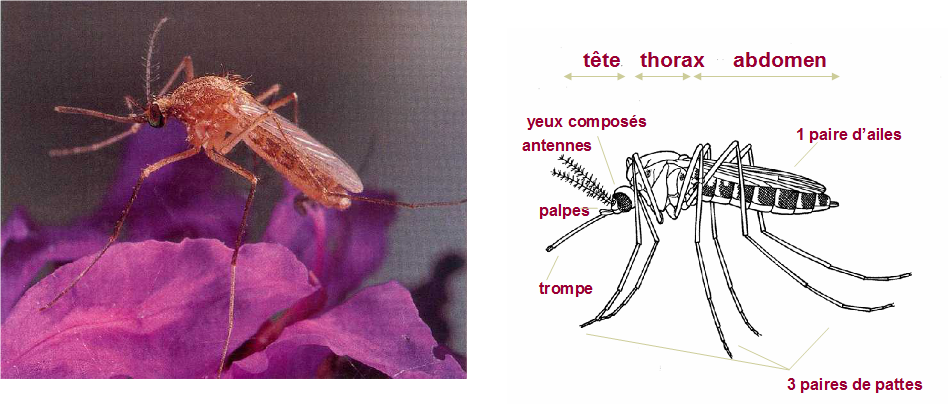 Les moustiques : comment les reconnaître
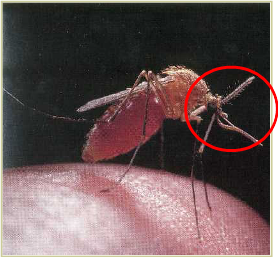 !!!! Ne les confondez pas avec :
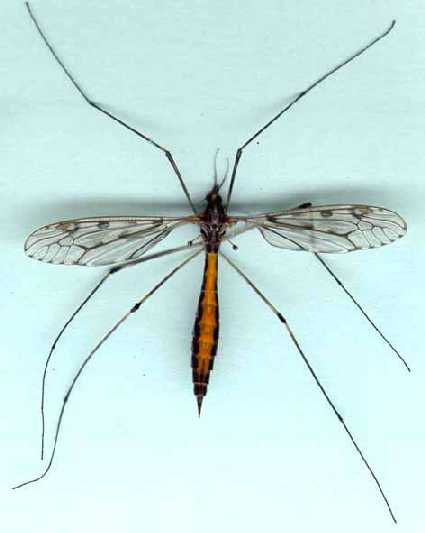 Les moustiques
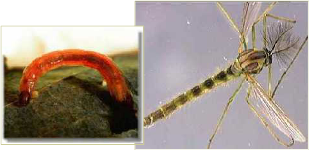 Les chironomes ou vers de vase
Les tipules 
ou cousins
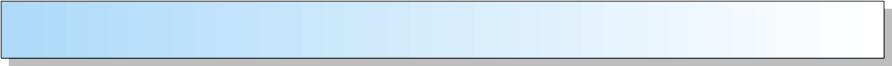 Les antennes permettent de distinguer :
La femelle
le mâle
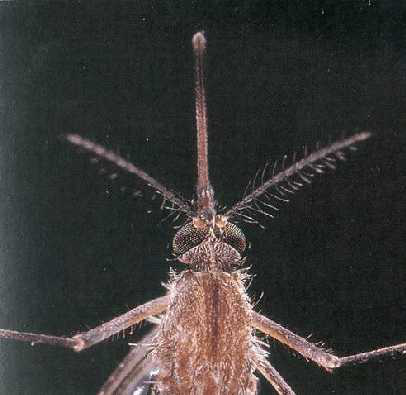 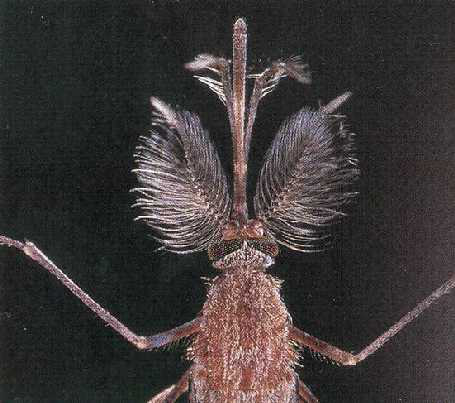 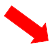 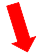 Tous les 2 se nourrissent du nectar des fleurs
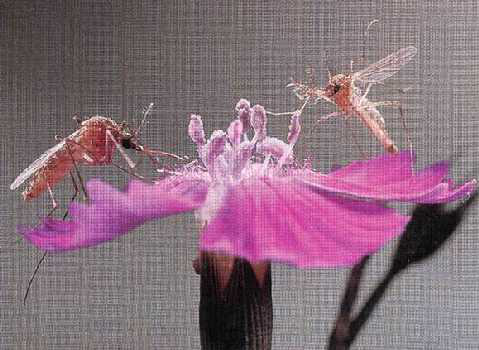 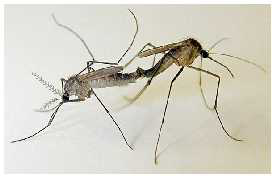 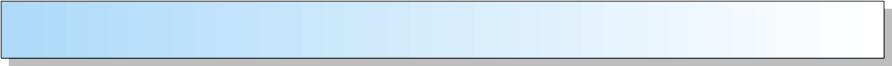 Seule la femelle pique
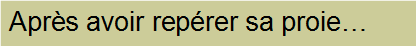 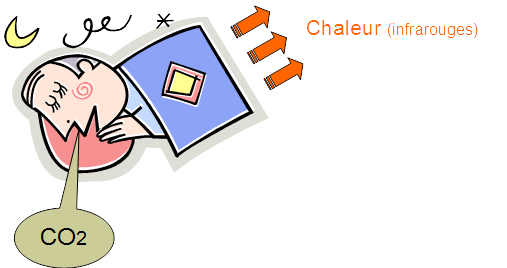 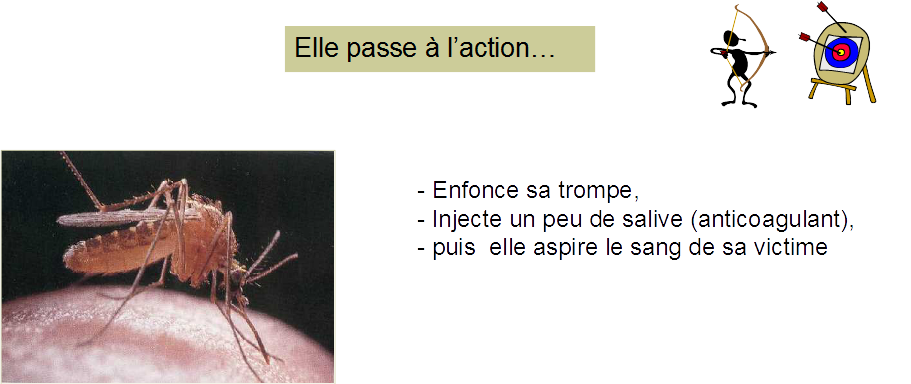 Vecteur  : 
organisme qui transmet un virus ou un parasite
Seule la femelle pique
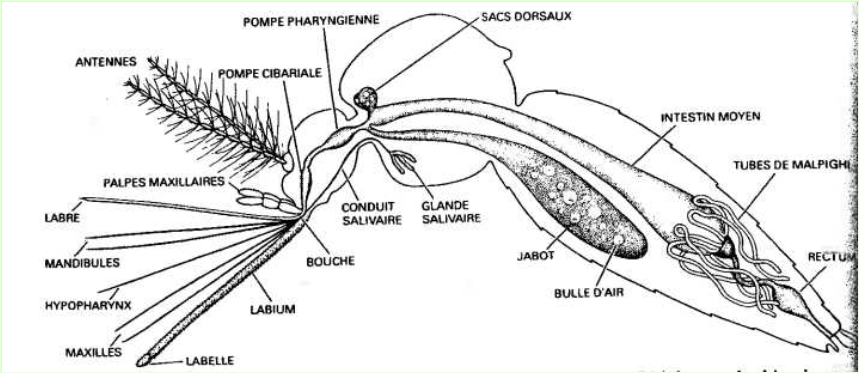 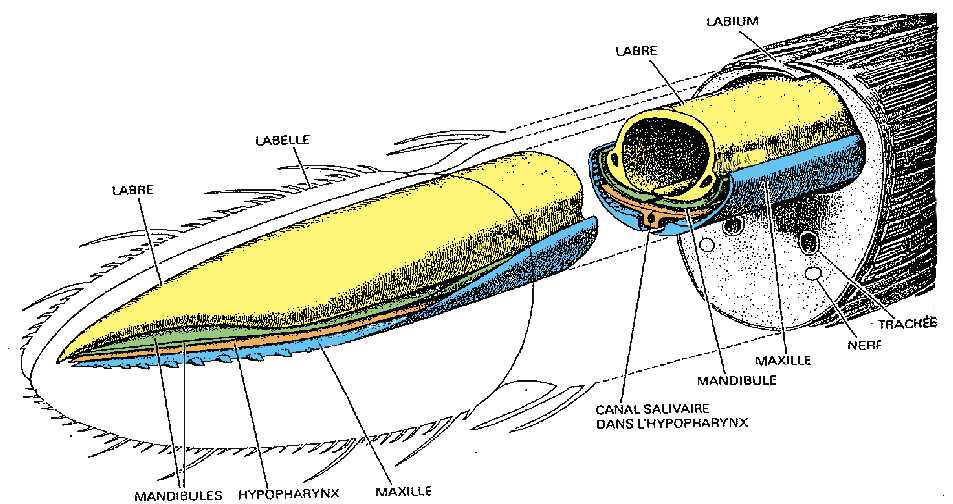 Le moustique infecte une personne en injectant sa salive et l’agent pathogène
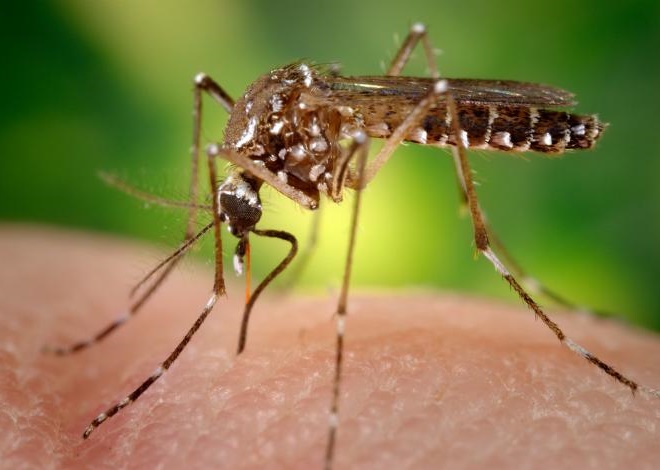 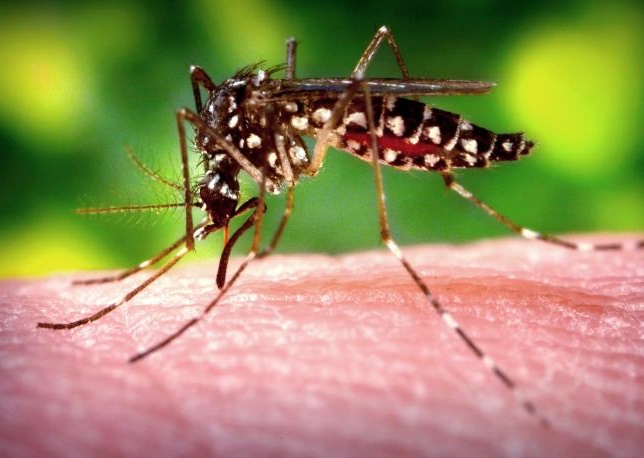 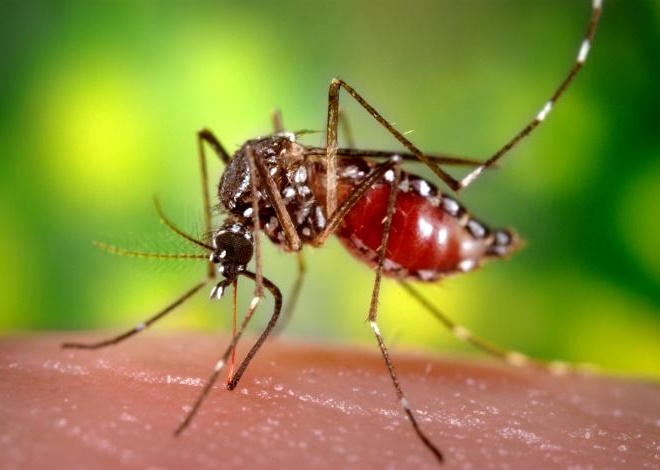 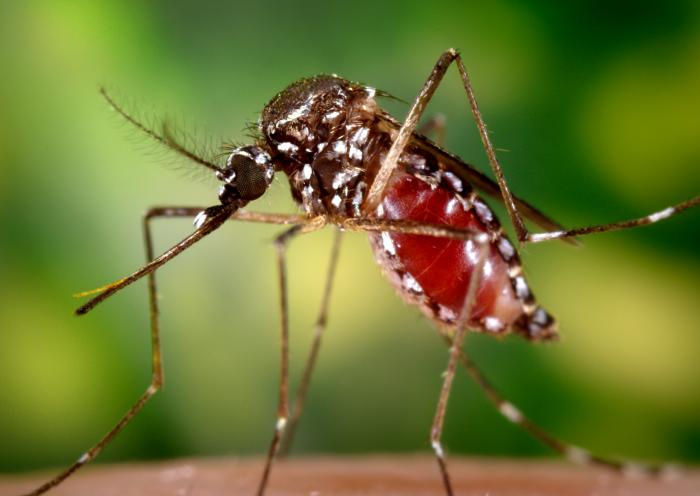 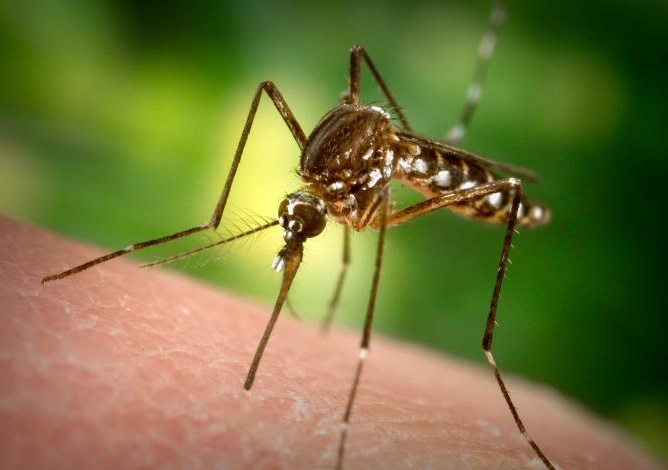 1. Biologie des moustiques
Que se passe-t-il lorsqu’un moustique pique ?
Vous pourriez être surpris. Sa longue trompe grâce à laquelle il perfore la peau et aspire le sang n’est pas rigide comme une seringue, mais bel et bien souple, en quête d’un vaisseau à sa portée.
En voici la preuve en vidéo
Choumet V, Attout T, Chartier L, Khun H, Sautereau J, et al. (2012) Visualizing Non Infectious and Infectious Anopheles gambiae Blood Feedings in Naive
and Saliva-Immunized Mice. PLoS ONE 7(2012)
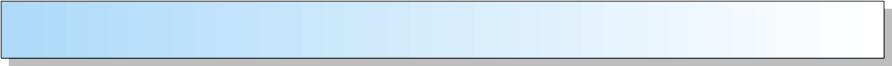 Seule la femelle pique
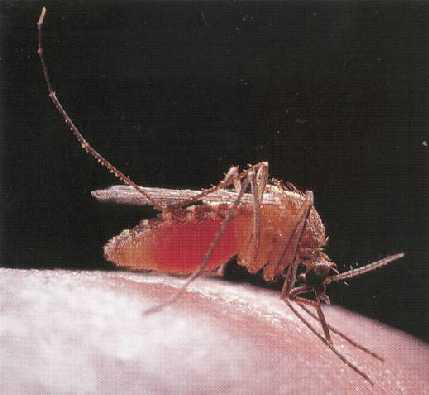 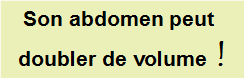 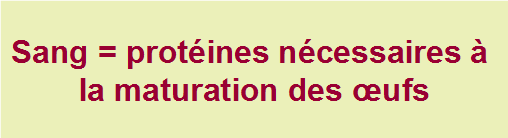 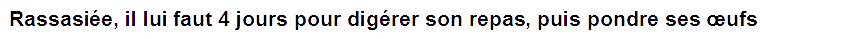 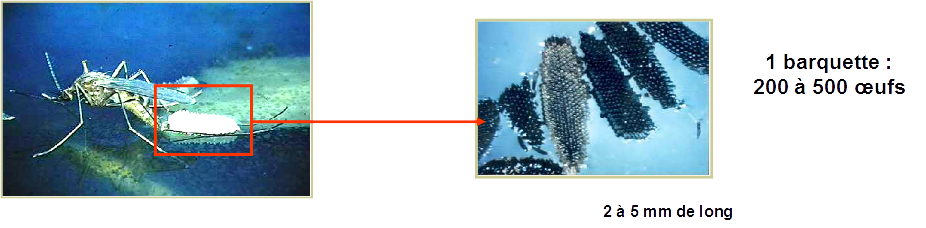 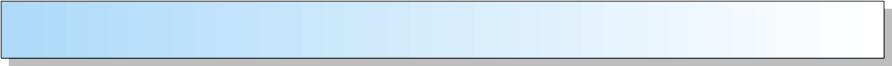 Une jeunesse aquatique
4 stades larvaires
Taille 
(mm)
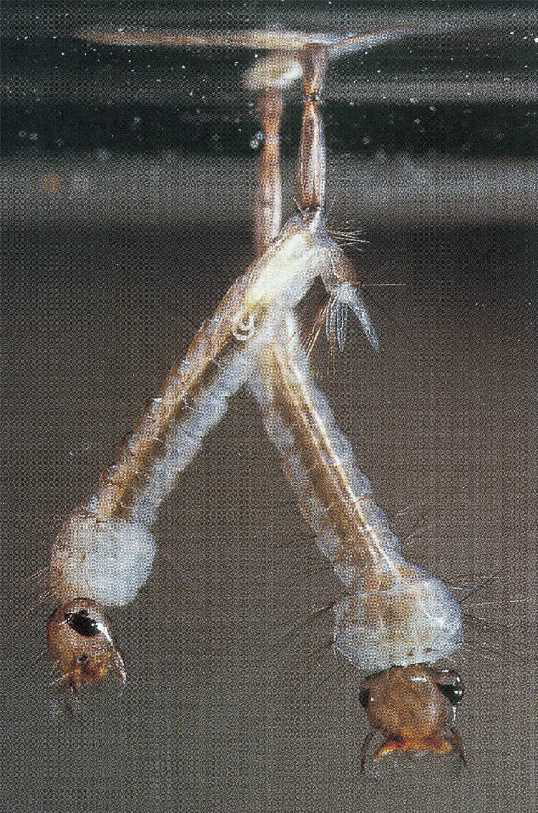 10
siphon 
respiratoire
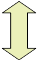 1
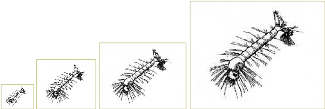 respiration aérienne
 = oxygène de l’air
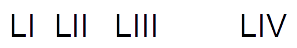 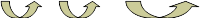 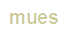 brosses buccales
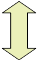 brouteurs – filtreurs
(5 ml d’eau/jour)
particules en suspensions,
 micro-organismes, bactéries
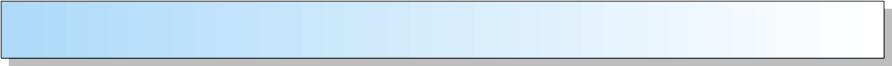 Une jeunesse aquatique
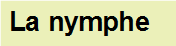 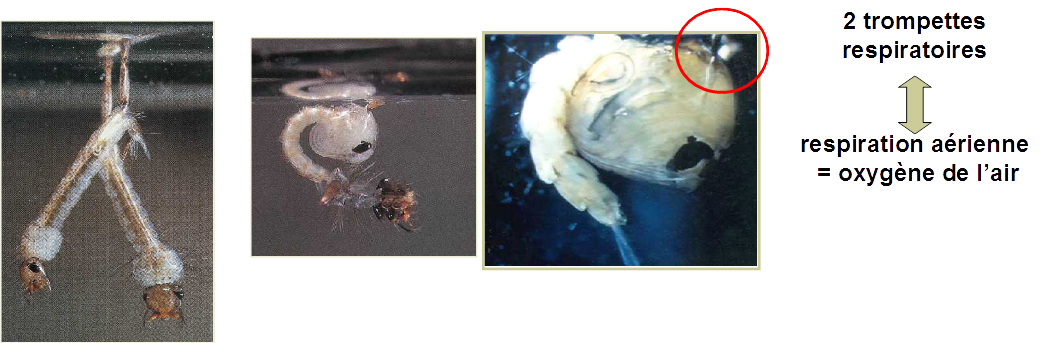 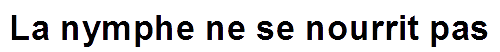 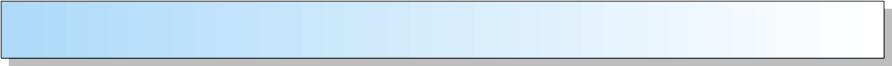 La sortie des eaux
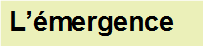 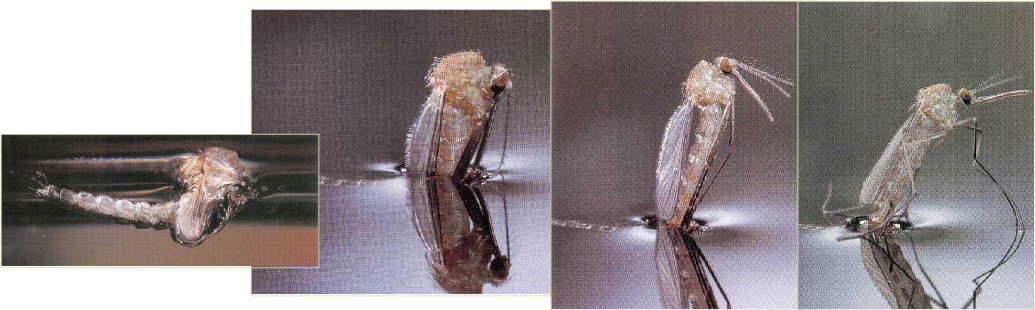 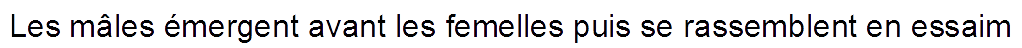 Le cycle de vie du moustique
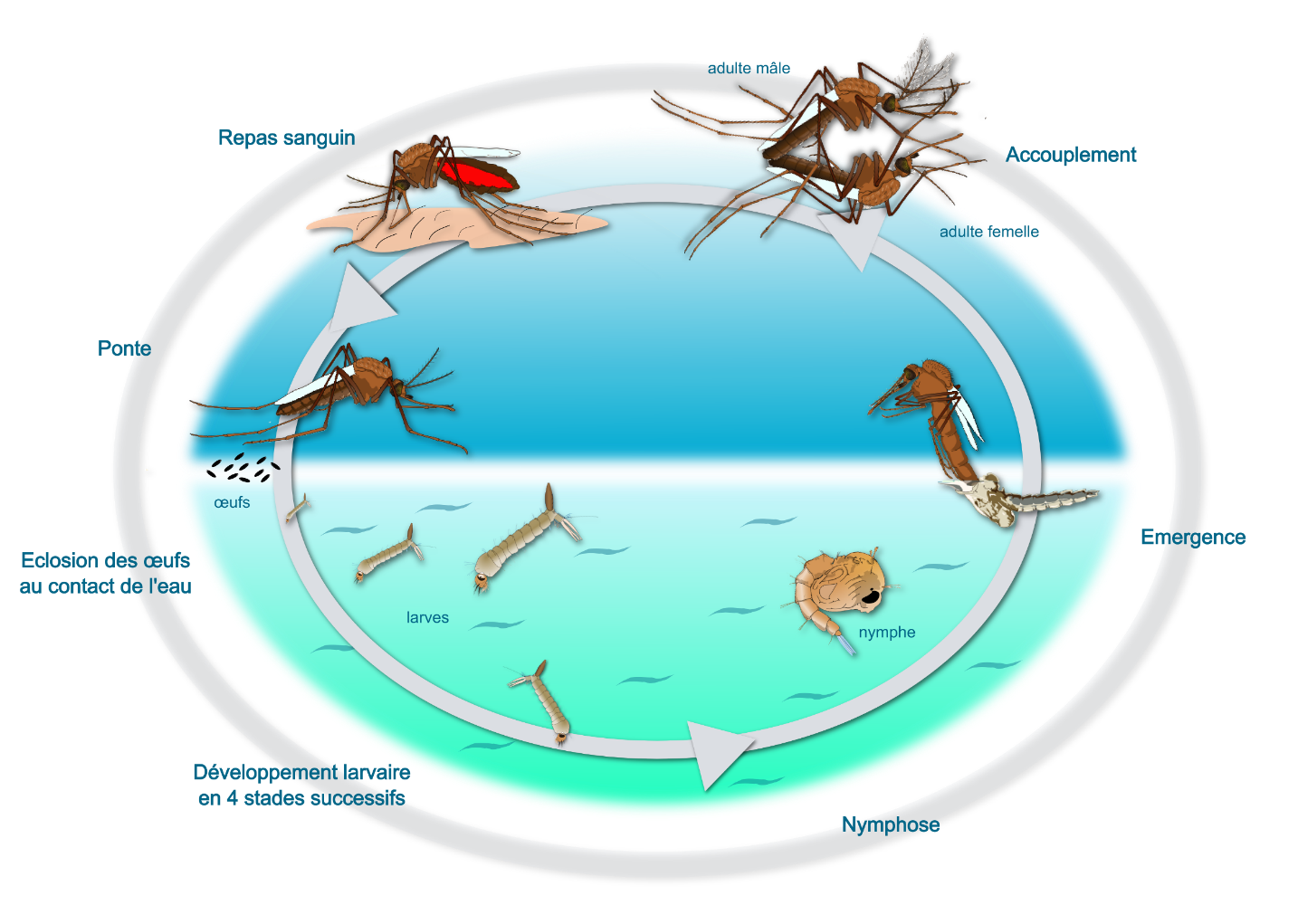 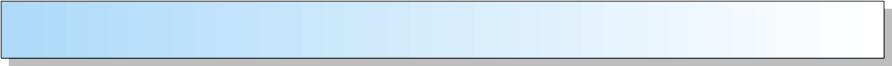 Les moustiques : de nombreuses espèces
37 espèces en région Rhône Alpes
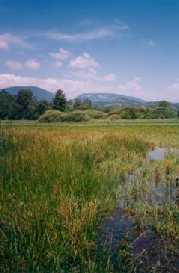 Les espèces rurales
Les espèces urbaines
gîtes naturels  : 	prairie humide
	           	marais
	           	fossés
Culex
+ Aedes albopictus
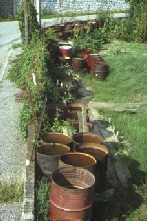 Aedes, Culiseta
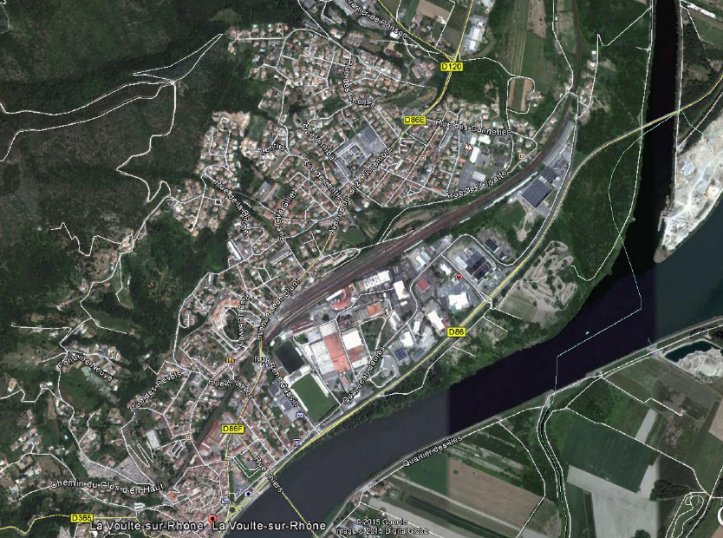 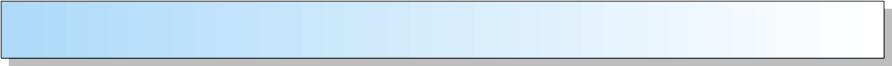 Les moustiques : de nombreuses espèces
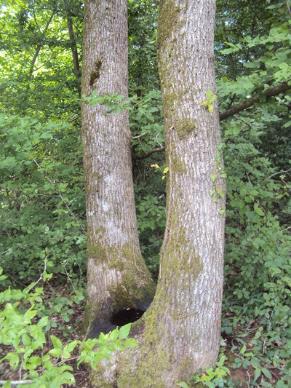 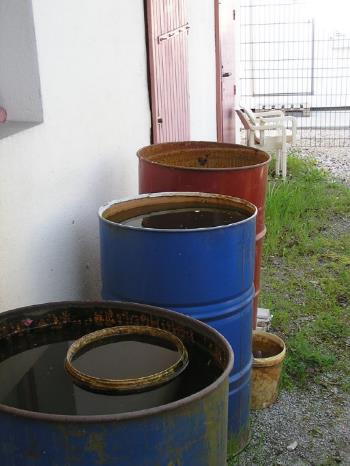 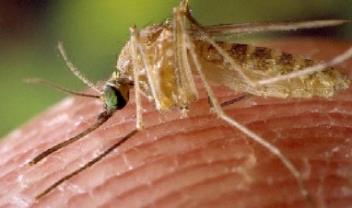 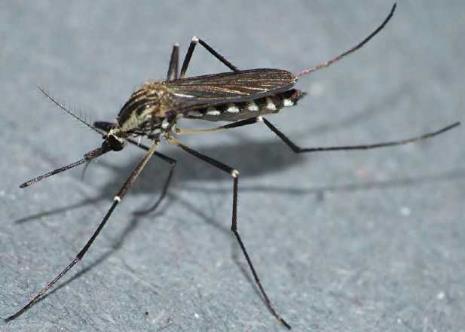 Culex pipiens
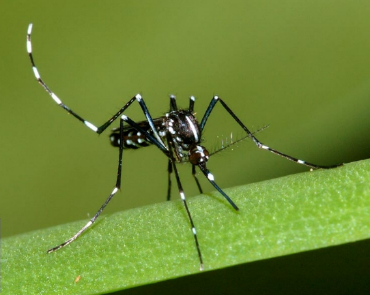 Aedes geniculatus
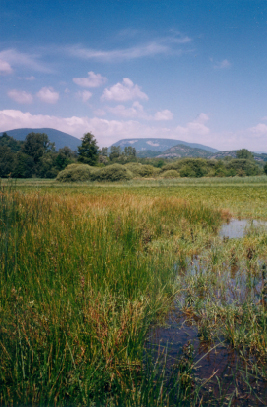 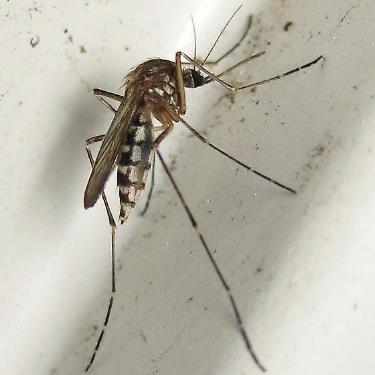 Aedes albopictus
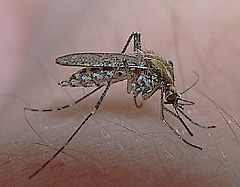 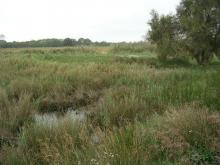 Aedes vexans
Aedes caspius
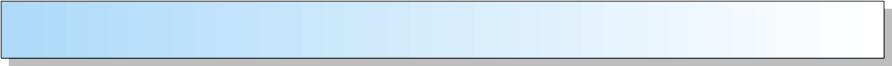 Les moustiques : de nombreuses espèces
Eau
permanente
Eau
temporaire
Petits
volumes
Culex pipiens

Anopheles maculipennis
Aedes berlandi
Aedes geniculatus
Aedes pulcritarsis


Aedes albopictus
Creux d’arbre
Anopheles plumbeus
Anopheles plumbeus
Fosses enterrées
Aedes caspius
Aedes detritus
Aedes dorsalis

Aedes rusticus

Aedes sticticus
Aedes vexans
Grands
volumes
Anopheles claviger

Coquilletidia sp.

Culiseta annulata
Milieux + ou - salés
Eaux oxygénées
Milieux doux forestiers
Roselières
Milieux doux ouverts
Aedes rusticus
Aedes sticticus
Aedes vexans
Aedes caspius
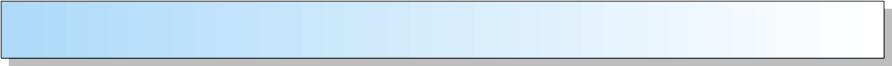 Les lieux de développement des espèces « rurales »
Phase aquatique
Phase aérienne
Gîtes de repos
Gîtes larvaires
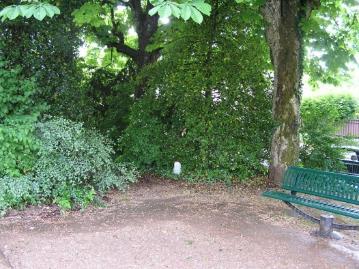 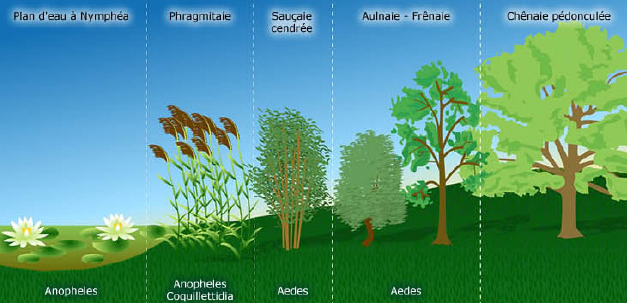 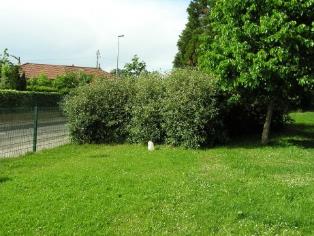 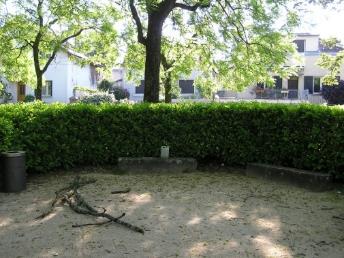 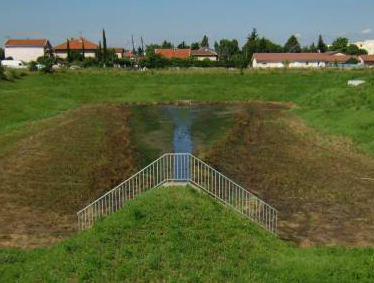 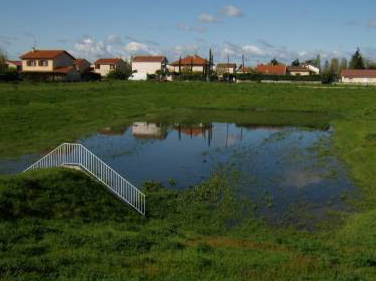 Habitats larvaires des espèces très spécifiques
Très bonne aptitude au vol des adultes 

Fonctionnement des gîtes larvaires synchrone
Production d’adultes ponctuelle

Espèces très vulnérantes
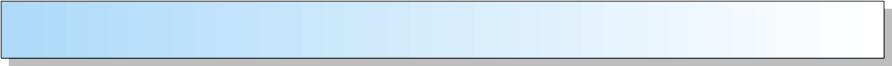 Aedes albopictus
Culex sp.
Les lieux de développement des espèces « urbaines »
Phase aquatique
Phase aérienne
Gîtes de repos
Gîtes larvaires
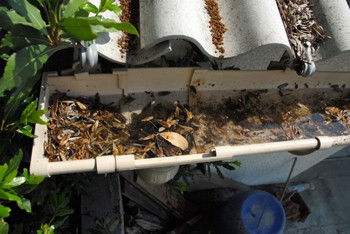 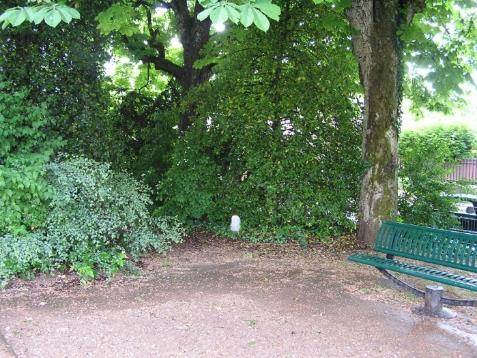 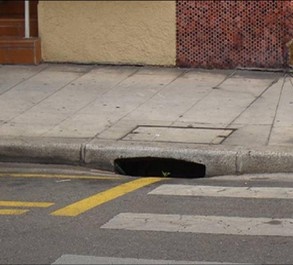 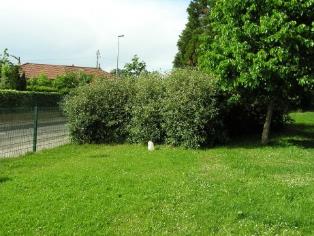 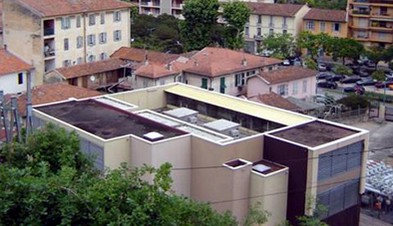 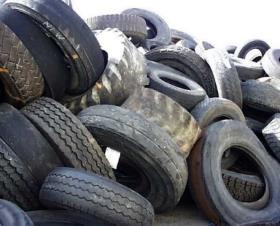 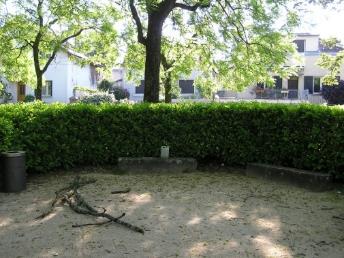 Habitats larvaires de l’espèce diffus et variés
Mauvaise aptitude au vol des adultes

Fonctionnement des gîtes larvaires asynchrone
Production d’adultes permanente

Espèce très vulnérante
Fractionnement des repas de sang
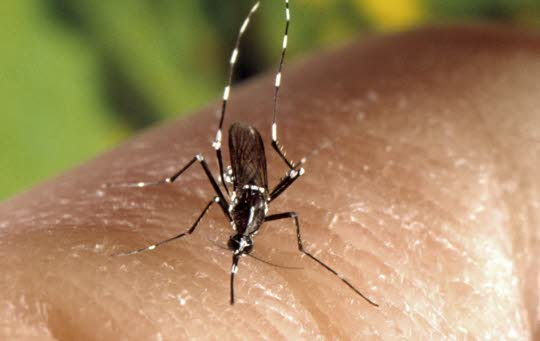 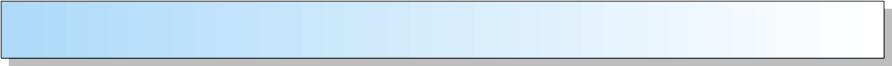 Le moustique tigre – ses origines
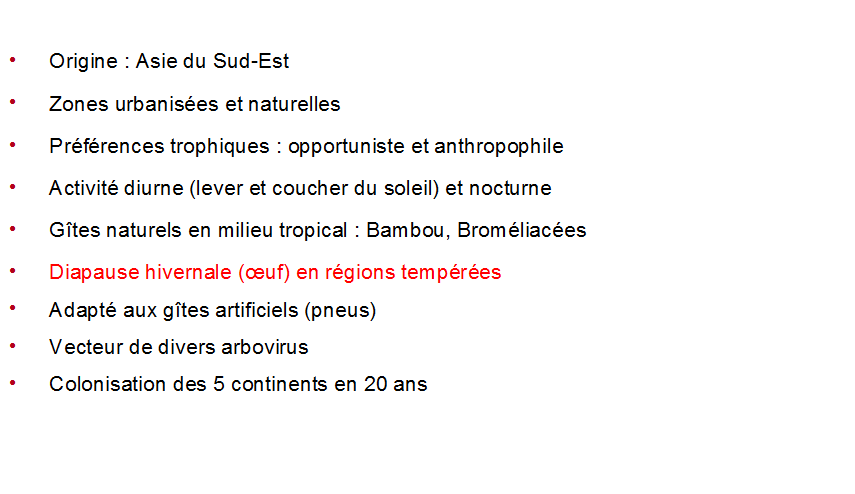 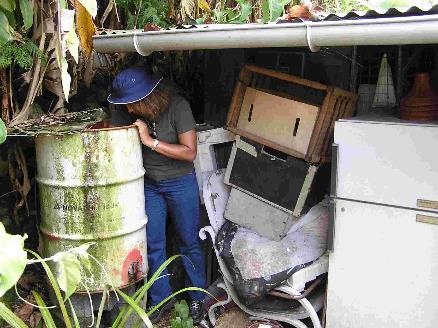 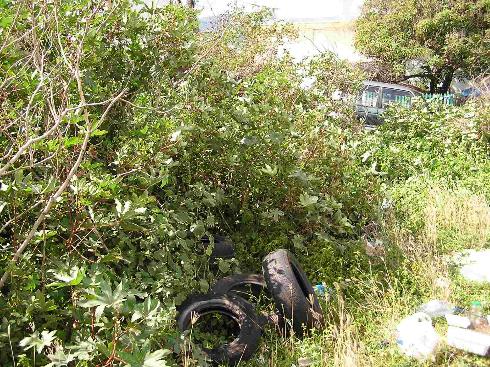 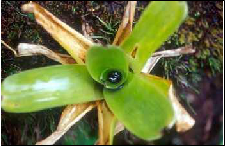 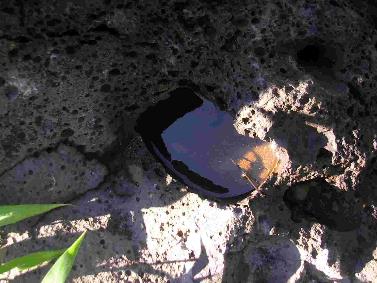 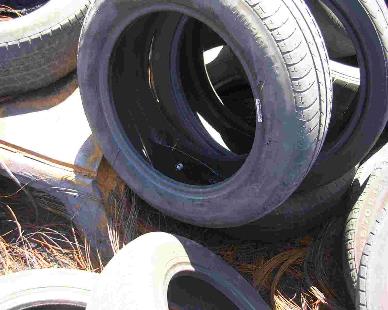 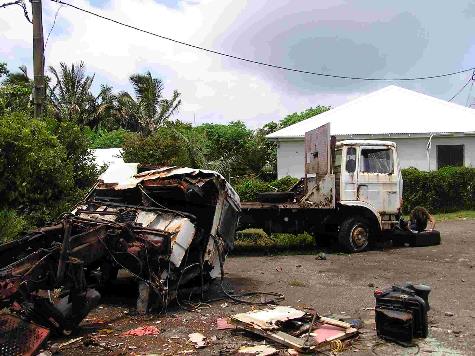 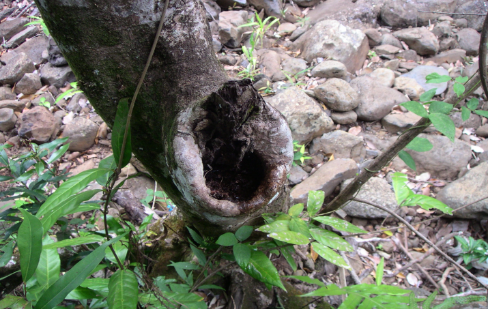 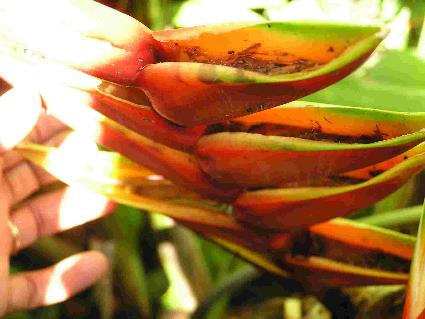 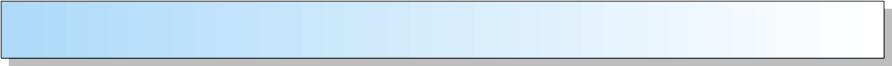 Le cycle de développement
Phase aérienne
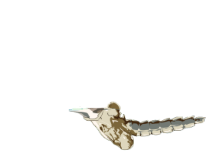 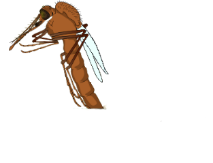 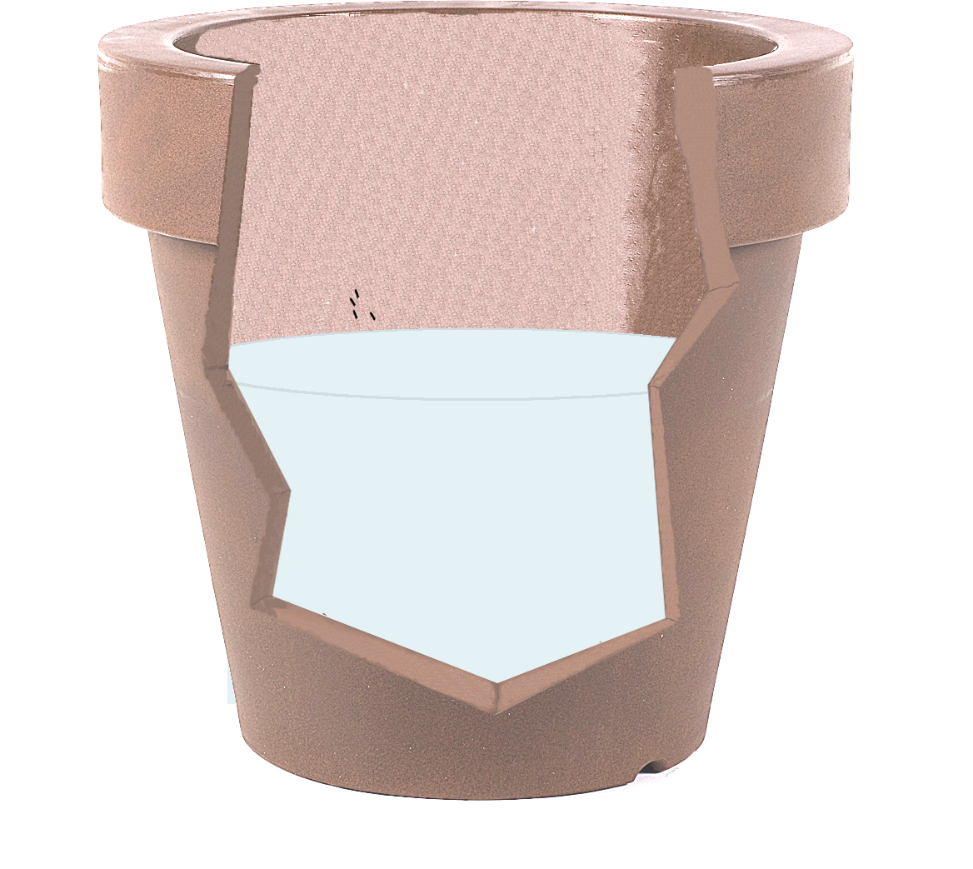 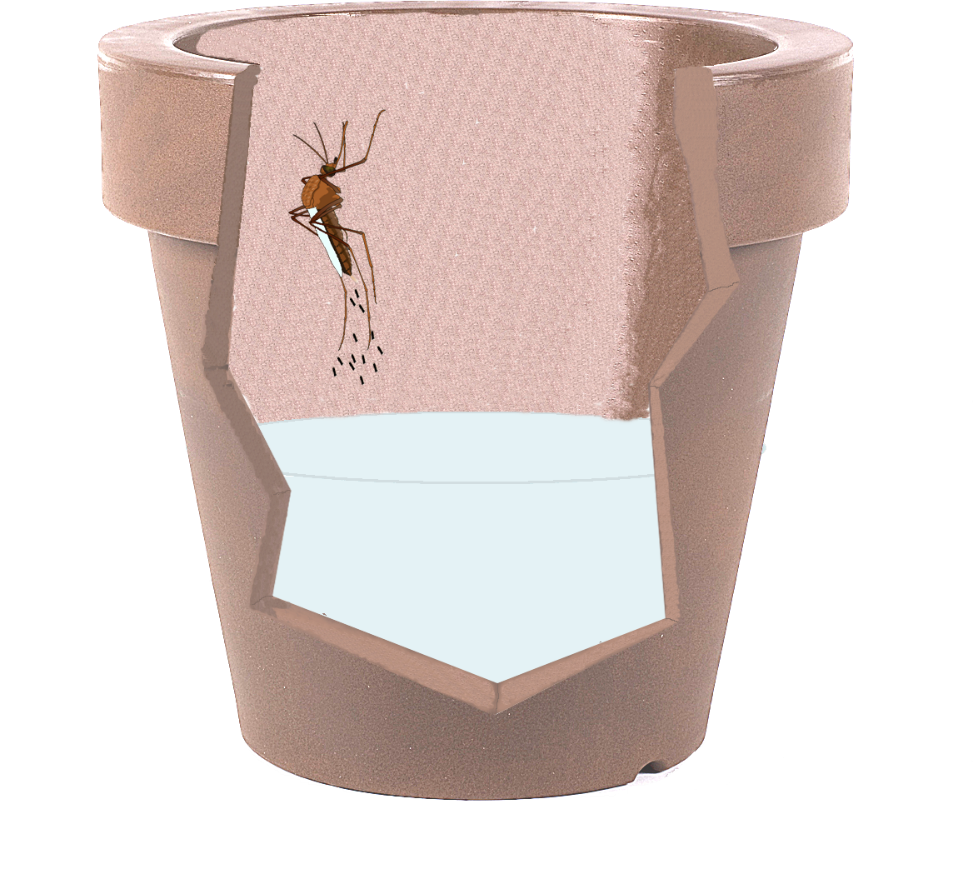 ponte sur paroi verticale
juste au dessus de l’eau
submersion des œufs
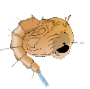 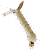 éclosion des œufs
Phase aquatique
émergence
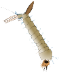 développement larvaire
 en 4 stades
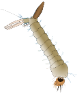 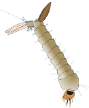 nymphose
Diapause hivernale des œufs en région tempérée
Dynamique saisonnière du moustique tigre
Maximum de dispersion en août
Effectif maximal en septembre
[Speaker Notes: Nb Pièges positifs = Nb lieux où existent des Moustiques tigres]
Reconnaissance du moustique tigre : Aedes albopictus
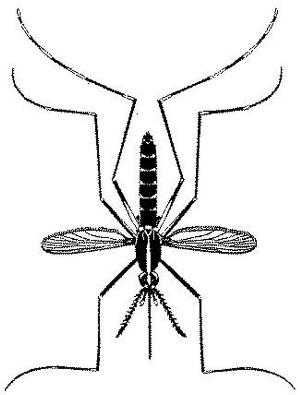 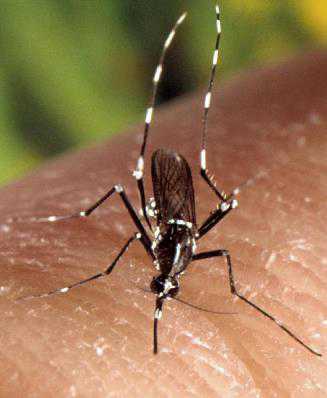 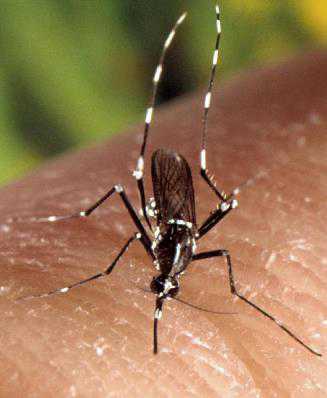 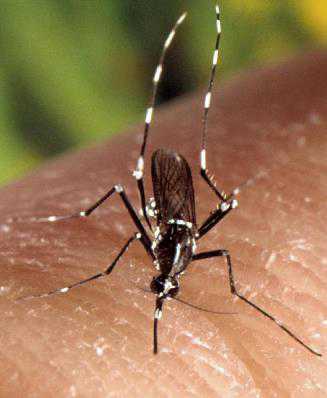 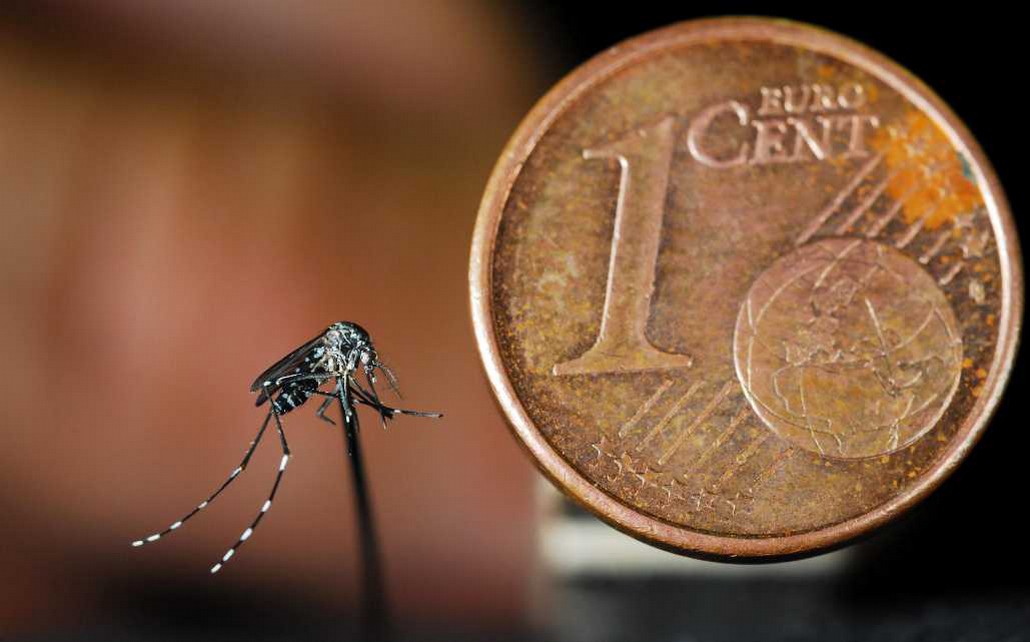 Le corps du moustique est bien plus petit que la terre sur une pièce de 1 centime d’euro
6 mm
16 mm
Moustique tigre à sa taille réelle : moins d'un centimètre
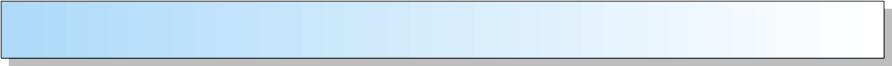 Tout ce qui vole n’est pas moustique !
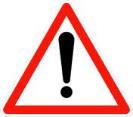 Ils impressionnent par leur taille ou leur ressemblance avec les moustiques
mais ne piquent pas :
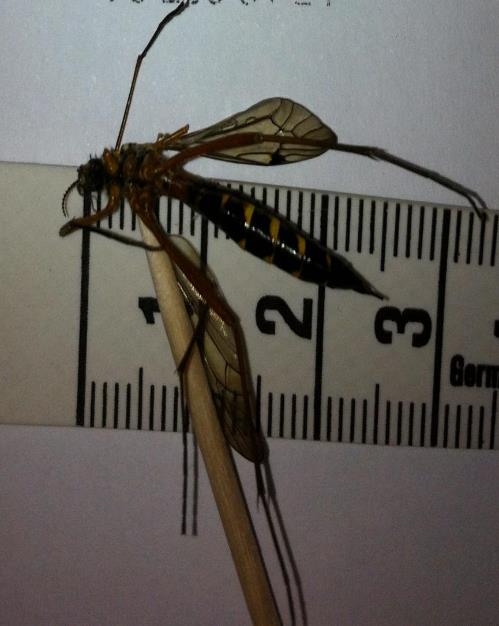 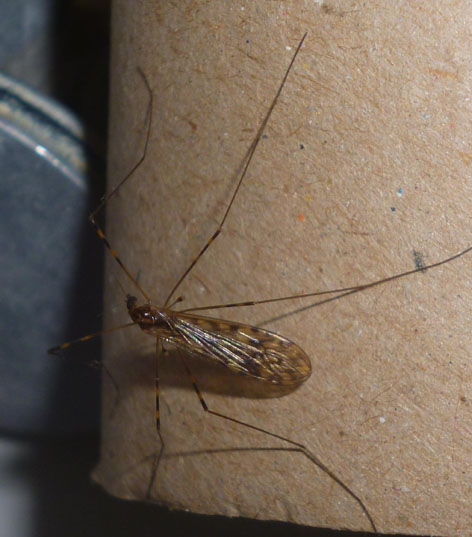 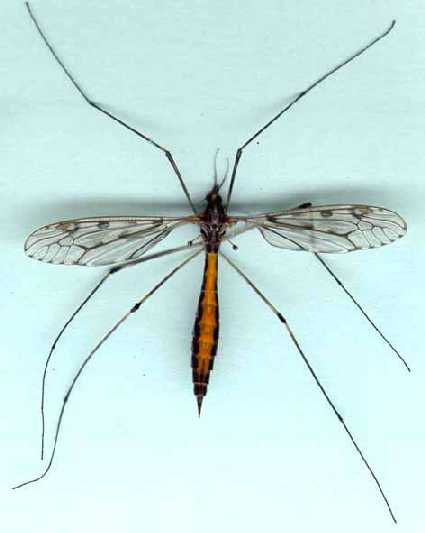 Nephrotoma cracata (espèce de tipule)
Tipule
Dixella sp.
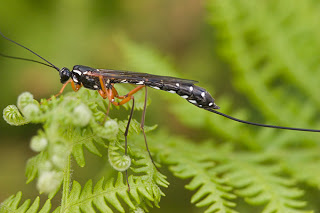 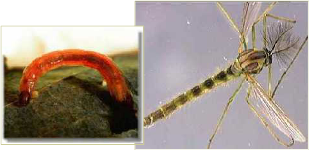 Ichneumon
Chironomes
Ne les confondez pas avec le moustique tigre !
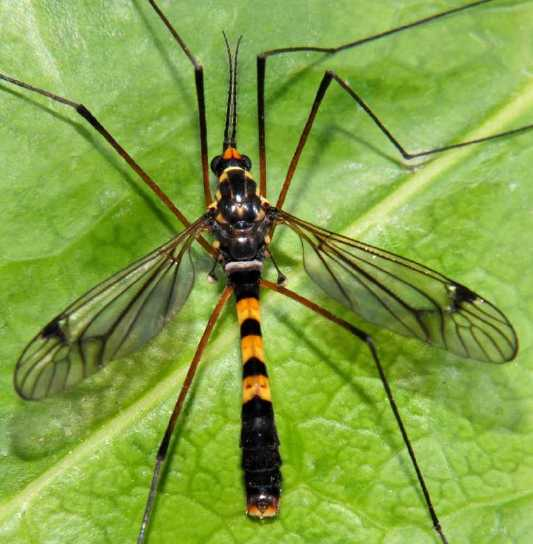 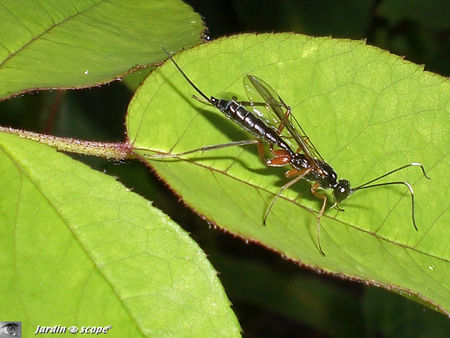 Ichneumonidae femelle
Nephrotoma crocata (Tipulidae)
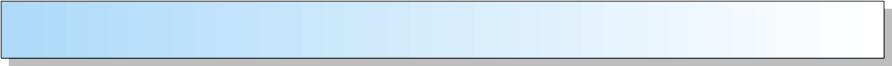 Le moustique tigre – le reconnaitre
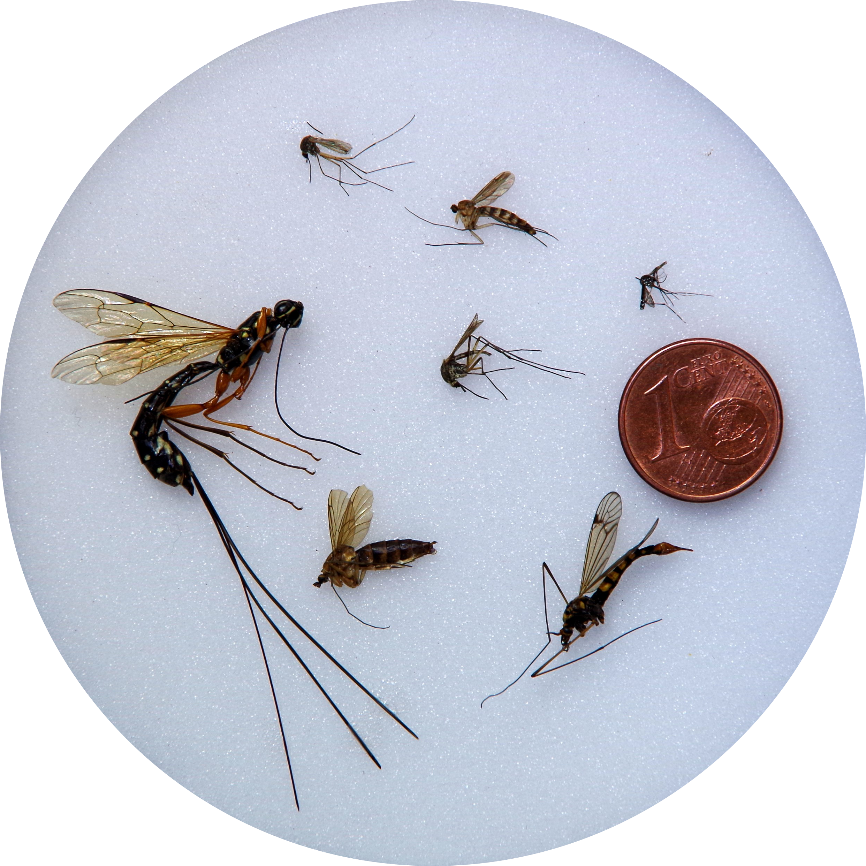 B
C
D
G
A
E
F
Exercice de reconnaissance du moustique tigre
Savoir reconnaître parmi d’autres insectes :
les moustiques
le moustique tigre